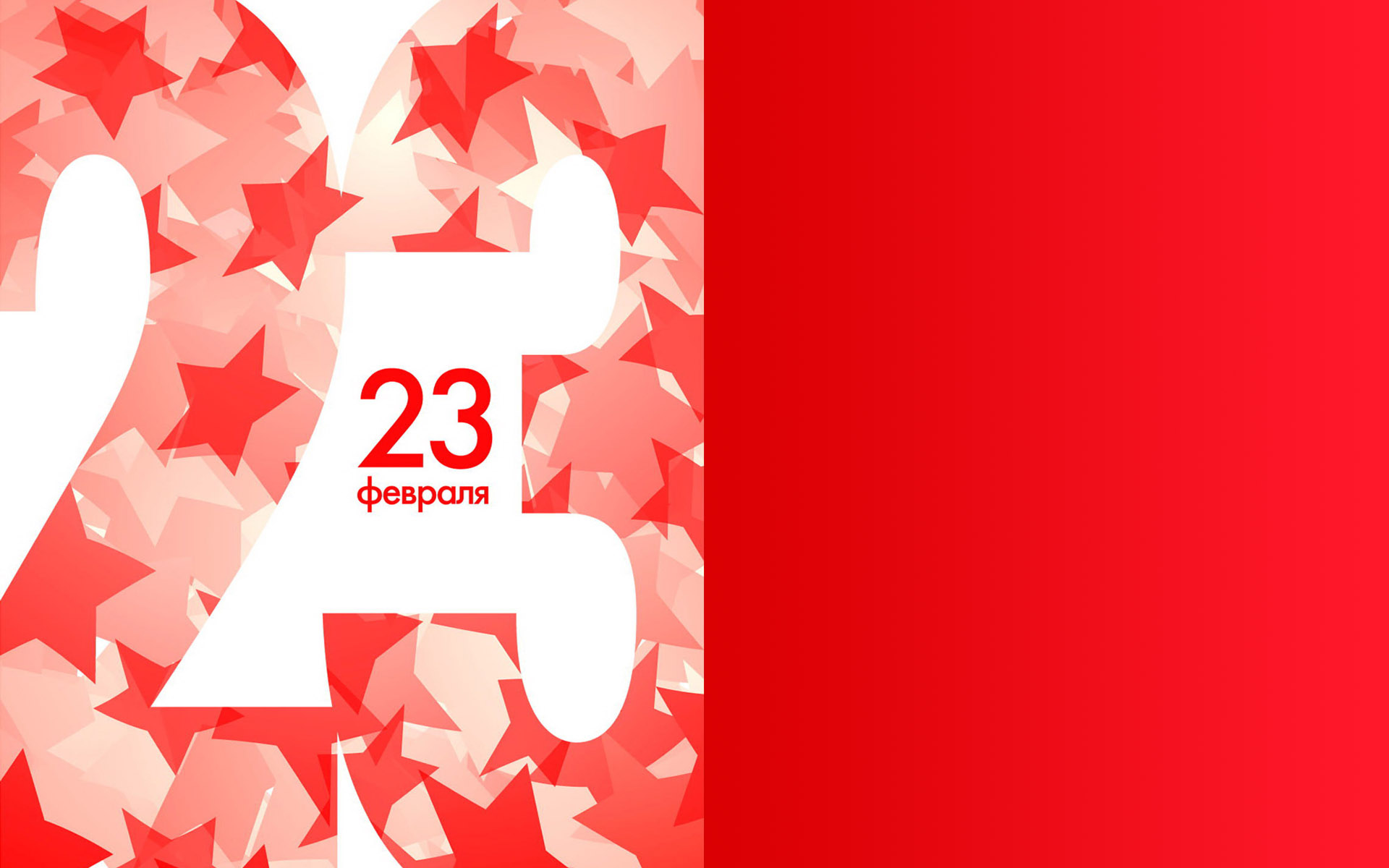 С ДНЕМ ЗАЩИТНИКА ОТЕЧЕСТВА
За победу!
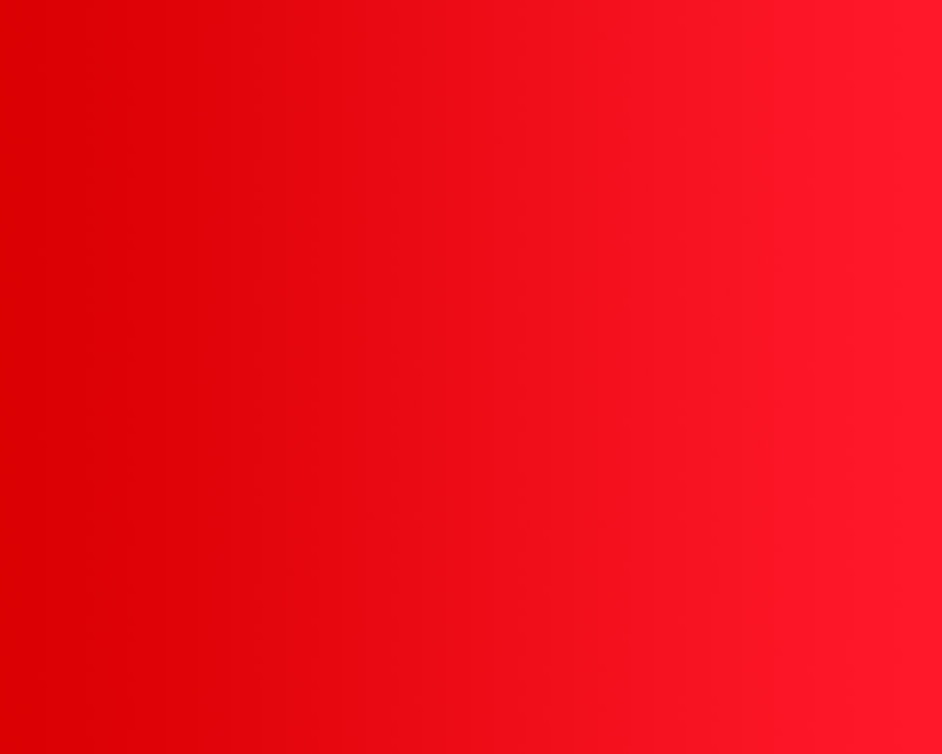 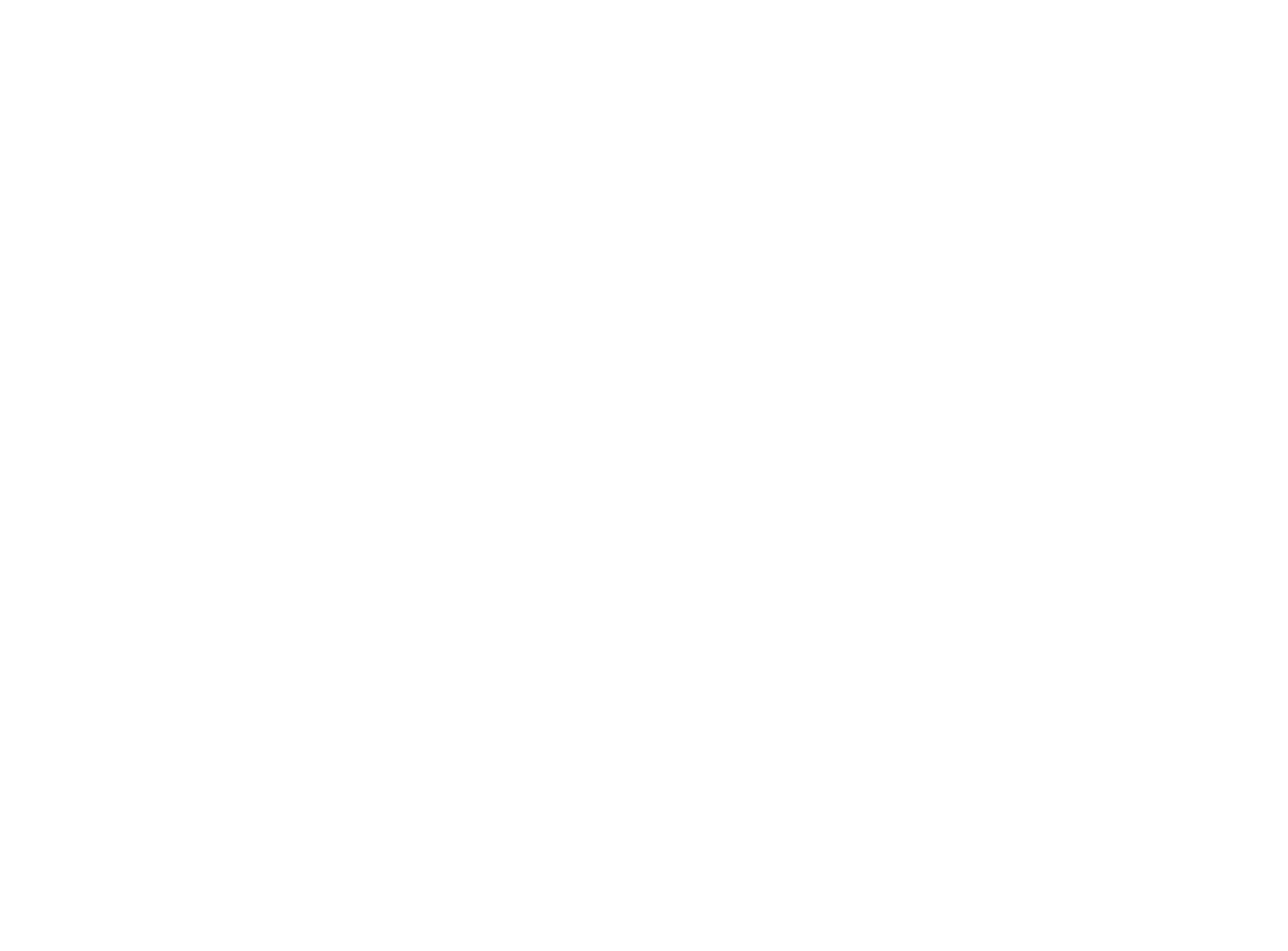 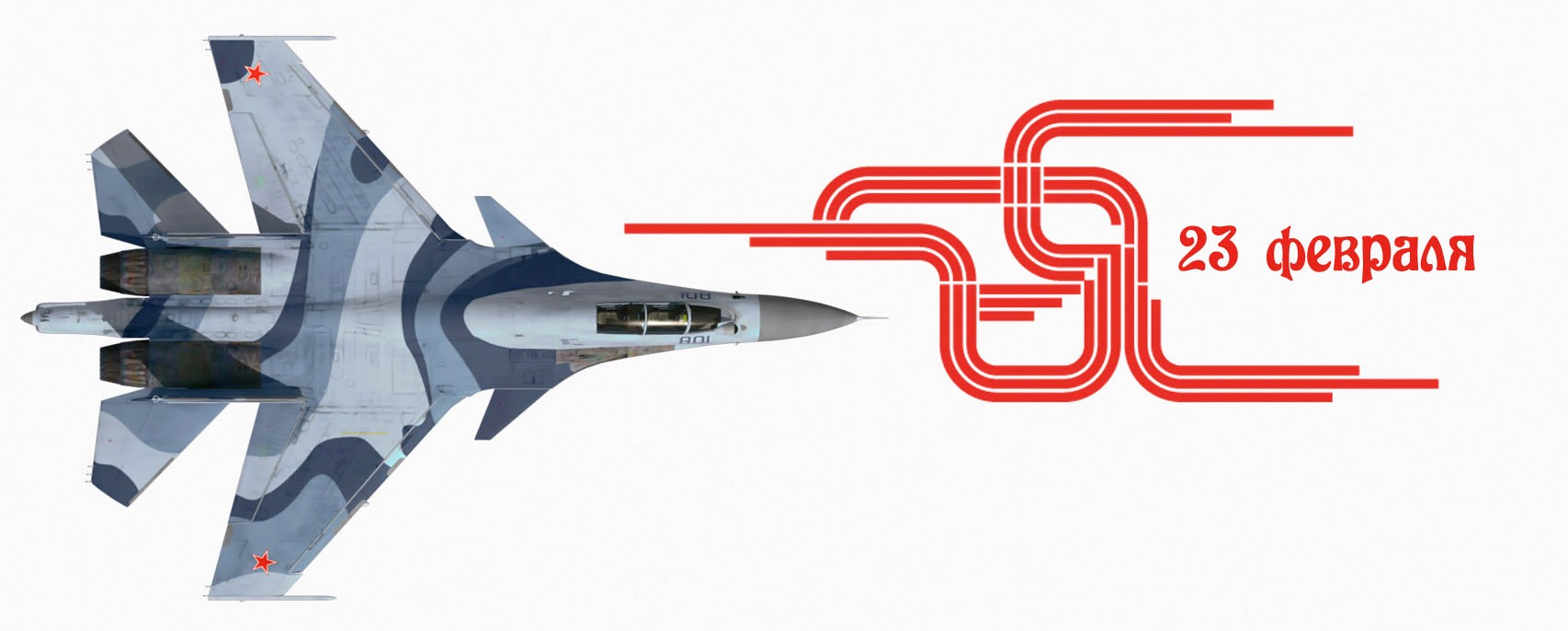 Пункт 1

Пункт 2

Пункт 3
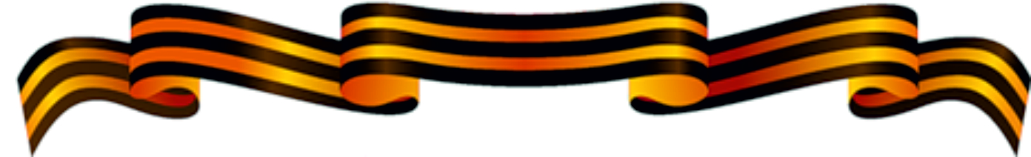 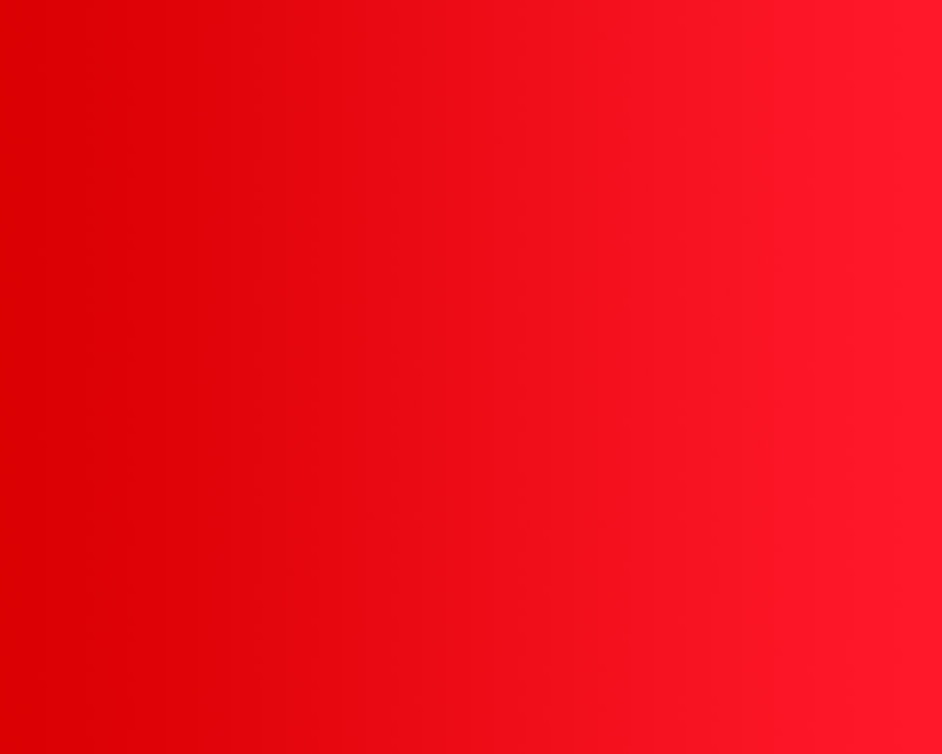 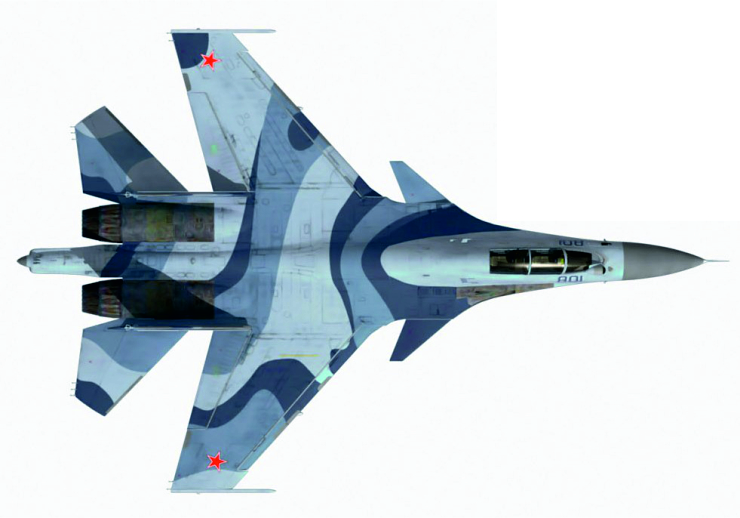 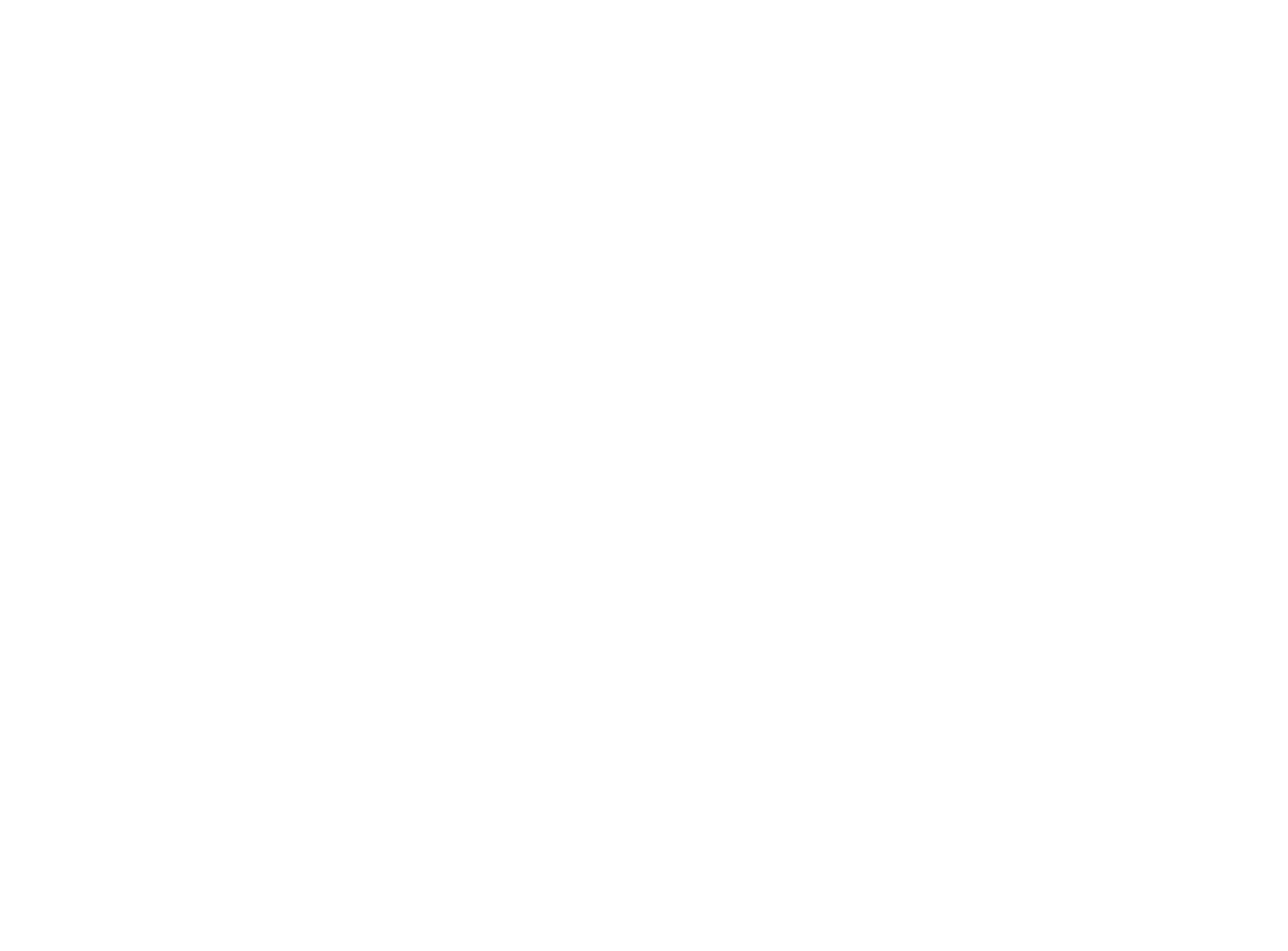 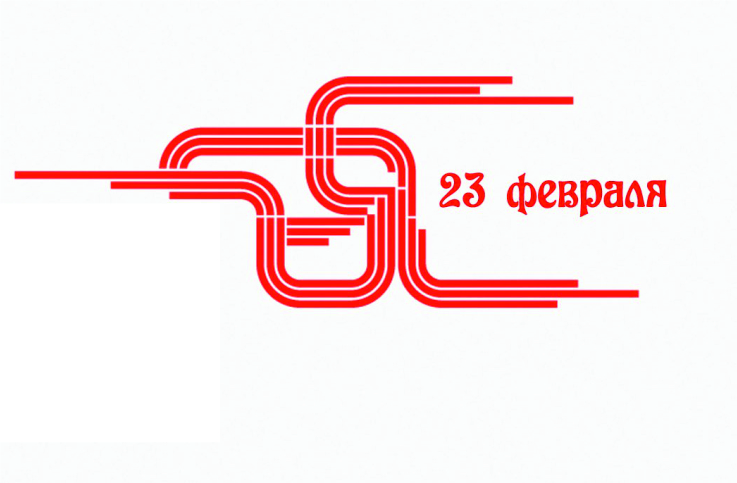 Пункт 1

Пункт 2

Пункт 3
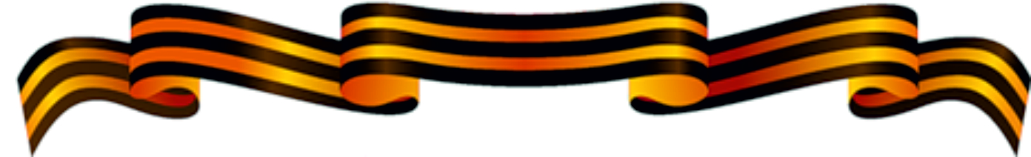 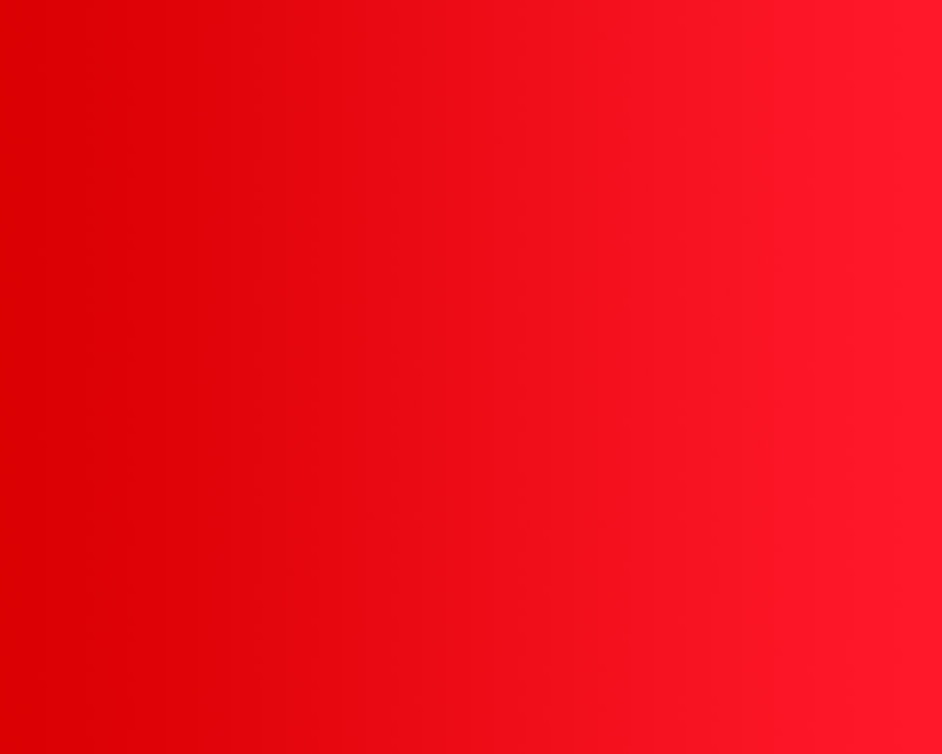 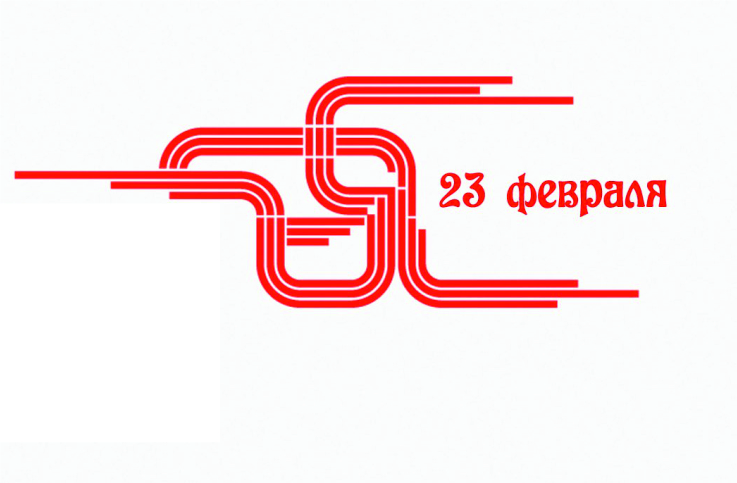 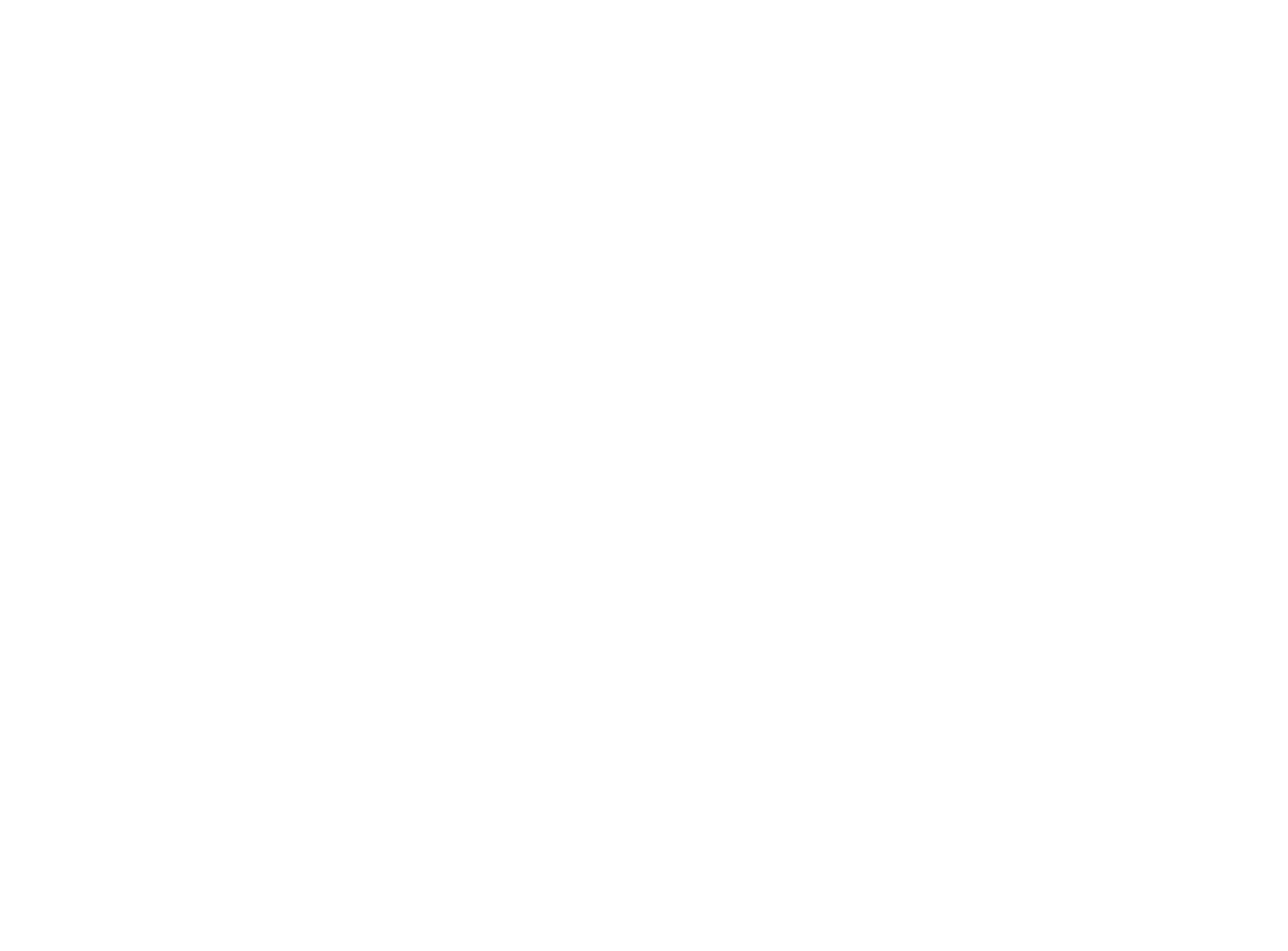 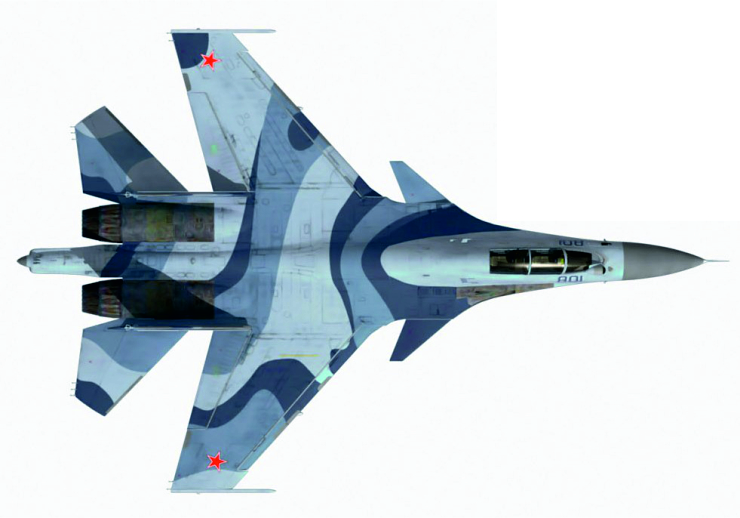 Пункт 1

Пункт 2

Пункт 3
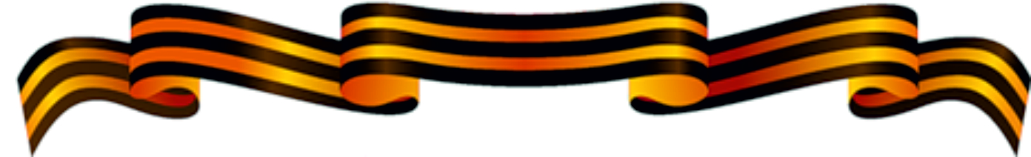